Integrating primary care and
transition support into survivorship care
Emma H. Wilcox, BA,1 Amanda Bellamy, MSN, RN, FNP-C,1,2 Roma Bhuta, DO, MPH,1,2,3 Jennifer Welch, MD,1,2 and Suzanne E. McLaughlin, MD, MSc1,3 
1Warren Alpert Medical School of Brown University; 2Division of Pediatric Hematology-Oncology, Hasbro Children's Hospital
 3Division of Medicine-Pediatrics, Rhode Island & Hasbro Children’s Hospitals
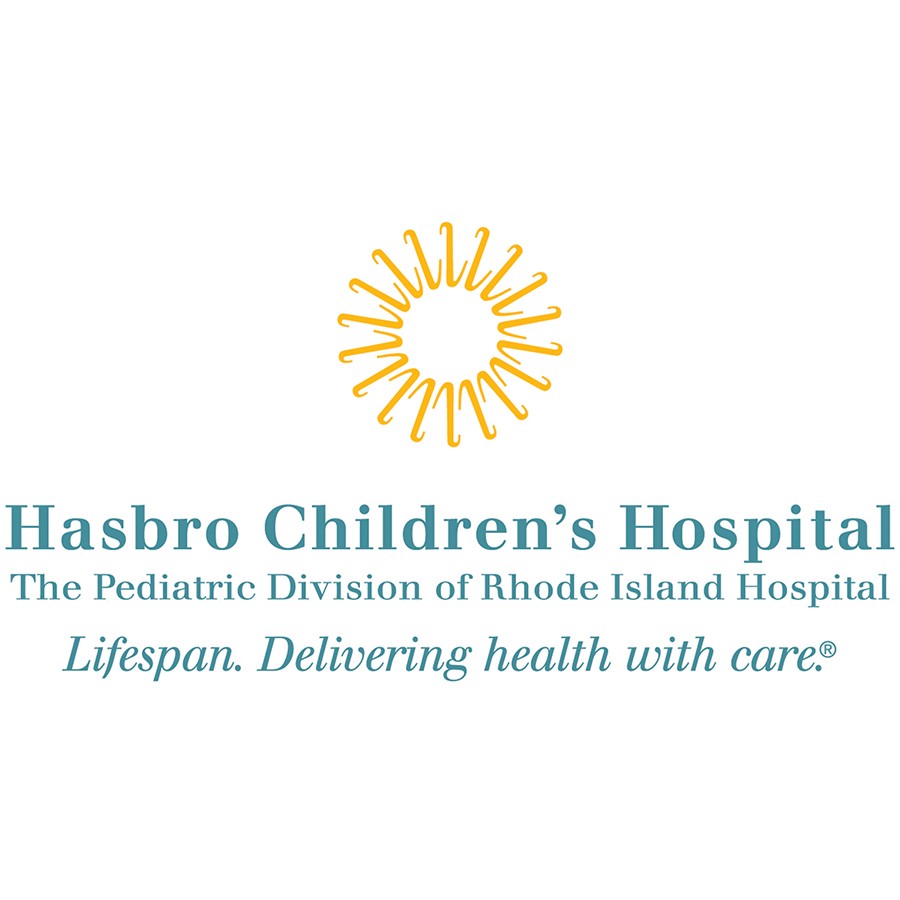 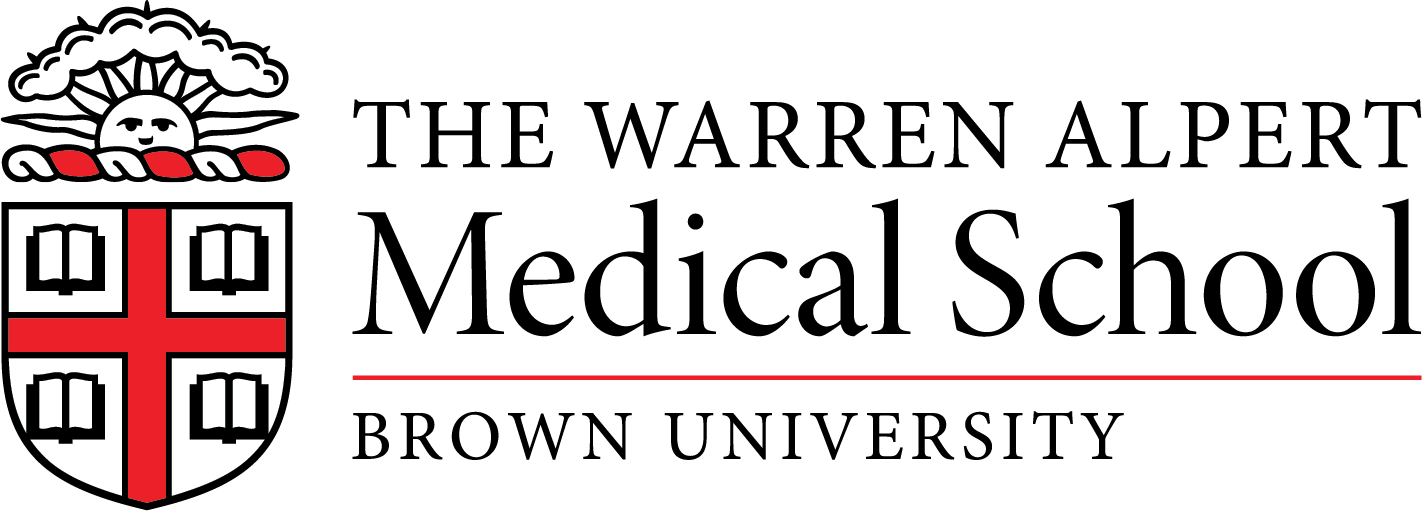 Conclusions
Survivorship Clinic Model
Results
Pediatric oncology survivorship focuses on caring for survivors of pediatric and young adult cancers (PYAC). The nearly 500,000 PYAC survivors in the U.S. require surveillance for recurrence, subsequent malignant neoplasms, and late physical and psychosocial effects of treatment, in addition to usual age-appropriate care. In 2019, we restructured our institution’s survivorship care model by relocating to a primary care site distinct from our oncology center and incorporating medicine/pediatrics primary care into our clinic. In addition to pediatric oncologists and primary care physicians (PCPs), the interdisciplinary team includes pediatric endocrinologists, nurse practitioners, and social workers. During visits, the PCP focuses on transition counseling, needs assessment, and support. At each visit, PYAC survivors aged 12-17 discuss transition needs and plans, while patients 18+ focus on ensuring continuous primary care. Since its restructuring, the clinic has provided care to hundreds of patients with histories of various malignancies. This project strives to summarize trends during this time, characterize patient engagement with these services, and assess adherence to primary care guidelines by analyzing electronic medical records.
For our cohort, early data show:
93.5% of patients aged 18-24 were connected with a PCP, compared to 81.2% in a recent multi-center survivorship cohort (Ohlsen et al., 2023) and 55% in the general population, according to a 2018 Kaiser Family Foundation poll.
 66-70% of patients aged 18-24 received at least one HPV, influenza, or COVID vaccination during survivorship care.
48% of our patients aged 18-24 received all three vaccines.
Rates of HPV vaccination are increasing over time and vary geographically. For comparison, one survivorship cohort aged 13-17 had a 22% rate of HPV vaccine initiation (Klosky et al., 2017). In the general population, the CDC reported in 2018 that 39.9% of 18-26 year-olds had received at least 1 dose, with 21.5% completing the series. More recent CDC data for a younger cohort (aged 13-17) showed that 76.8% received at least 1 dose, with 61.4% completely vaccinated. 
For seasonal influenza, one 2014 study of PYAC survivors aged 18-64 found that 37% were vaccinated (Ojha et al.). Earlier this year, the CDC estimated that 18-29 year-olds in the general population have a 32% rate of flu vaccination. 
While several articles have looked at COVID vaccine hesitancy in PYAC survivors and their parents, to our knowledge, there are no clear data on rates of COVID vaccination in this population for comparison. According to the CDC, 81% of all 18-24 year-olds have received at least one dose, with 66% fully vaccinated.

Overall, these results suggest that the novel practice of integrating a PCP into survivorship care can improve transition preparedness and ensure continuity.
Over four years and eight months, the survivorship clinic completed 962 visits for 351 unique patients, with an average of 2.7 visits per patient (median of 3 visits per patient). At their most recent visits, the majority (40%) of patients were between 18 and 24 years old, with 25% aged 12-17, 14% aged 25-30, 13% under 12, and 8% over 30. We chose to focus on patients aged 18-24 years old to better understand primary care provision during the transition to adulthood. For this subgroup (n=155), PCP specialties were family medicine, pediatrics, internal medicine, and medicine-pediatrics, while 6.5% of patients did not have a PCP.  Two-thirds of these patients received a seasonal influenza, COVID or HPV vaccine, with almost half having all 3. Only 11.6% of patients lacked records of any of these vaccines while under survivorship care.
Figure 2. Cancer Diagnoses. “Other” diagnoses included hemophagocytic lymphohistiocytosis, Langerhans cell histiocytosis, congenital amegakaryocytic thrombocytopenia, essential thrombocythemia, and aplastic anemia.
Figure 3. Visits per Patient
Primary
care physician
Figure 4. Age at Time of Visit
Pediatric
hematologist-
oncologist
Nurse
practitioner
Figure 4. Gender Distribution
Care 
team
Pediatric
endocrinologist
Social
worker
Medical
student
Figure 1. Members of the multidisciplinary survivorship care team.
Table 1. PCPs for unique patients with at least one survivorship visit between ages 18 and 24
Table 2. Vaccination rates for patients aged 18-24
Methods
We used Epic to summarize all survivorship clinic visits since restructuring in September, 2019 through May, 2024. Chart review assessed PCP status and vaccinations for HPV, influenza, and COVID as an indicator of primary care provision. We counted receipt of any HPV and COVID vaccines while under survivorship care. Seasonal influenza was considered complete only if received during a year the patient was seen in clinic.
Future Directions
Clear guidelines for vaccinating PYAC survivors available for PCPs to facilitate transition from oncology care
Expanding to other measures of primary care provision including screenings for hyperlipidemia, diabetes, sexually transmitted infections, depression, and anxiety